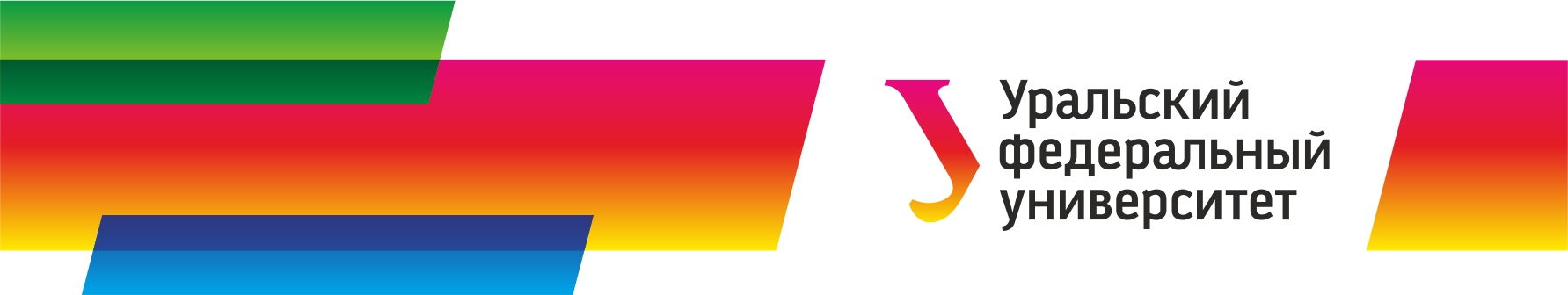 ИТОГИ ПРИЕМА В 2014 г.
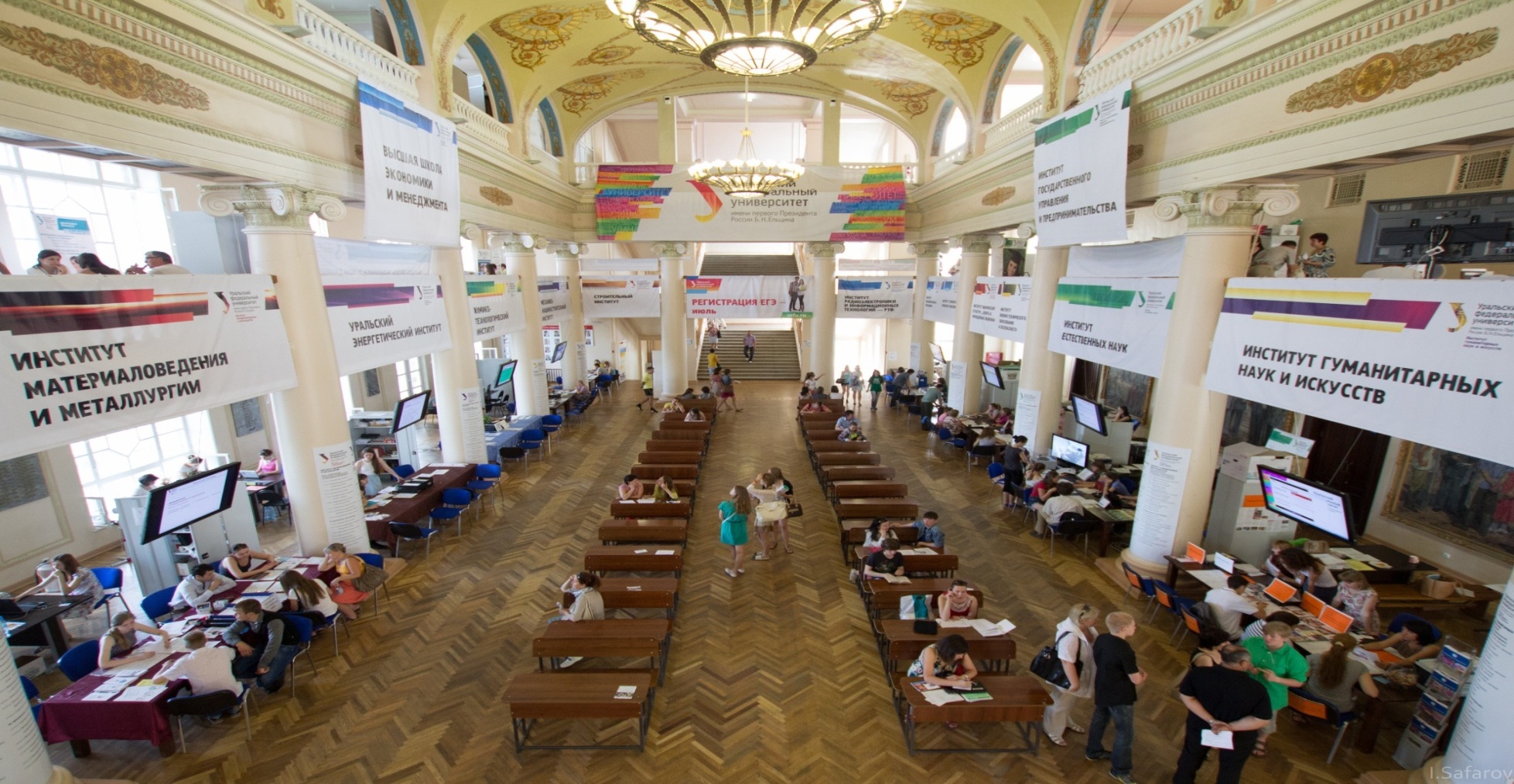 Докладчик – проректор по учебной работе УрФУ С.Т. Князев
Основные цели и задачи приемной кампании 2014 года
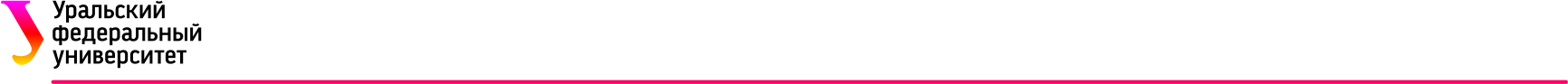 Сохранить план приема в УрФУ в 2014 г. на уровне 2013 года -  не более 10500 человек 
Не допустить существенного снижения среднего балла ЕГЭ поступающих в УрФУ, в условиях понижения среднего балла ЕГЭ в целом по Российской Федерации
Сохранить в 2014 году основные пропорции приема на уровне 2013 г. (за счет бюджетных средств – 56%, на контрактной основе – 44%)
Увеличить количество принятых иностранных граждан
2
Особенности приемной кампании 
в 2014 году
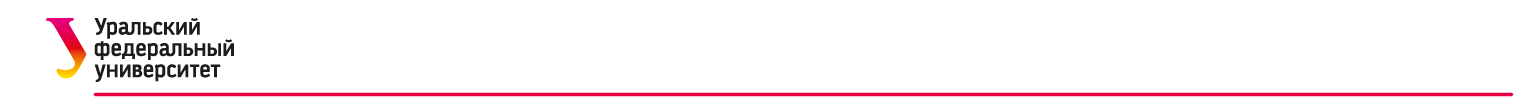 1. Вступил в силу, в части организации приема в ВУЗы, новый Федеральный закон «Об образовании в Российской Федерации», а также новый «Порядок приема граждан в ВУЗы»
2. Значительно сокращен перечень категорий граждан, имеющих особые права (остались только дети инвалиды и сироты) и между ними предусмотрен конкурс в пределах 10% квоты
3. Для лиц поступающих на основании результатов олимпиад («без экзаменов» и «100 баллов по общеобразовательному предмету») необходимо наличие результатов ЕГЭ по соответствующему предмету не менее 65 баллов
4. Конкурс организован по направлениям подготовки (специальностям). Поступающий участвует в конкурсе не более чем на 3 направления (в 2013 году конкурс был организован по укрупненным конкурсным группам, «привязанным» к соответствующим институтам)
3
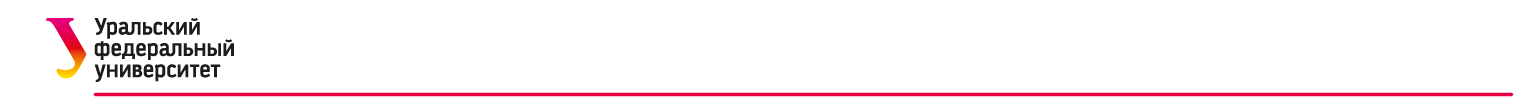 Особенности приемной кампании 
в 2014 году
5. Решением Приемной комиссии УрФУ повышены минимальные баллы вступительных испытаний по общеобразовательным предметам

6. Понизились средние баллы ЕГЭ поступающих в текущем году (до 10 баллов по общеобразовательным предметам), как по Российской Федерации в целом, так и по Свердловской области

7. Прекращен прием в 5 филиалах (в городах Серове, Ноябрьске, Красноуральске, Невьянске, Первоуральске) с передачей бюджетных мест в институт технологий открытого образования

8. По решению Минобрнауки России был организован дополнительный прием в университет лиц признанных гражданами  России по квоте «Крым –Севастополь» (зачислено – 4 человека), а также граждан Украины и России вынуждено покинувших территорию Украины (зачислено  29  человек)
4
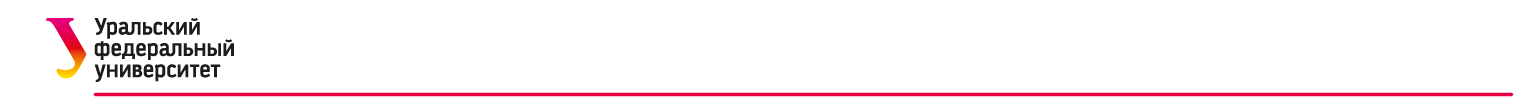 Довузовское образование
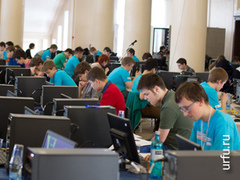 6 – 12 апреля 2014 года проведен заключительный этап Всероссийской олимпиады школьников по информатике для 245 школьников из 50 субъектов РФ. 
В числе победителей и призеров – 4 учащихся СУНЦ
В работе со школьниками 
задействовано  более 1000 преподавателей из различных институтов УрФУ
5
Мероприятия по продвижению бренда УрФУ 
в рамках Приемной кампании
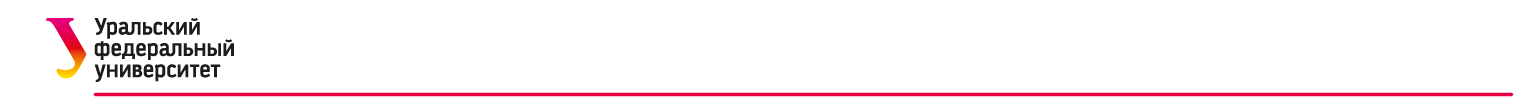 Выездные мероприятия. Свердловская область
Выездные  мероприятия. Большой Урал
Публикации по Приемной кампании
Выездные мероприятия. Казахстан
6
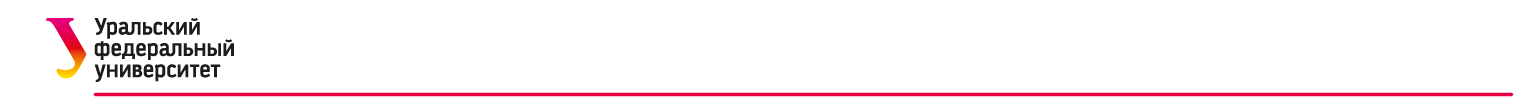 Сравнительные результаты ЕГЭ
* Материалы Августовского совещания руководящих и педагогических работников системы общего образования города Екатеринбурга 2014 года
7
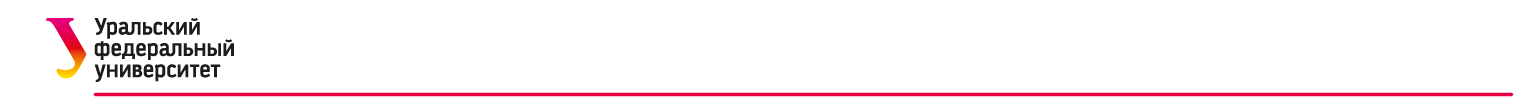 ДИНАМИКА КОНТРОЛЬНЫХ ЦИФР ПРИЕМА 
(по уровням и формам обучения)
Всего 4953
Всего 5852
Всего 6064
8
Списки рекомендованных к зачислению 
(в рамках КЦП)    -    31.07
АЛГОРИТМ ЗАЧИСЛЕНИЯ ПОСТУПАЮЩИХ 
ПО ОБЩЕМУ КОНКУРСУ
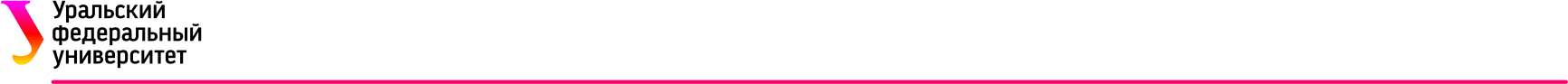 Документ об образовании – оригинал до 04.08
Документ об образовании -  копия –  
выбывает из конкурса
1 этап
В приказ  «О зачислении»
05.08
Заявление «О согласии с зачислением на 1 этапе»
с 05.08  до 08.08
2 этап
Списки рекомендованных к зачислению 
(Абитуриент рекомендован к зачислению по более высокому приоритету) - 05.08
Документ об образовании – оригинал до 08.08
9
В приказ  «О зачислении» 11.08
ОРГАНИЗАЦИЯ  ПРИЕМА 2014
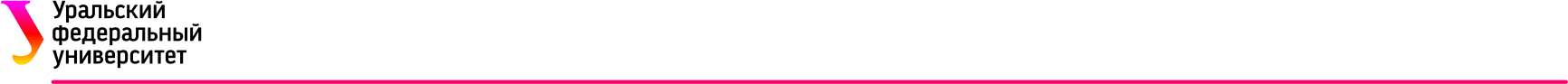 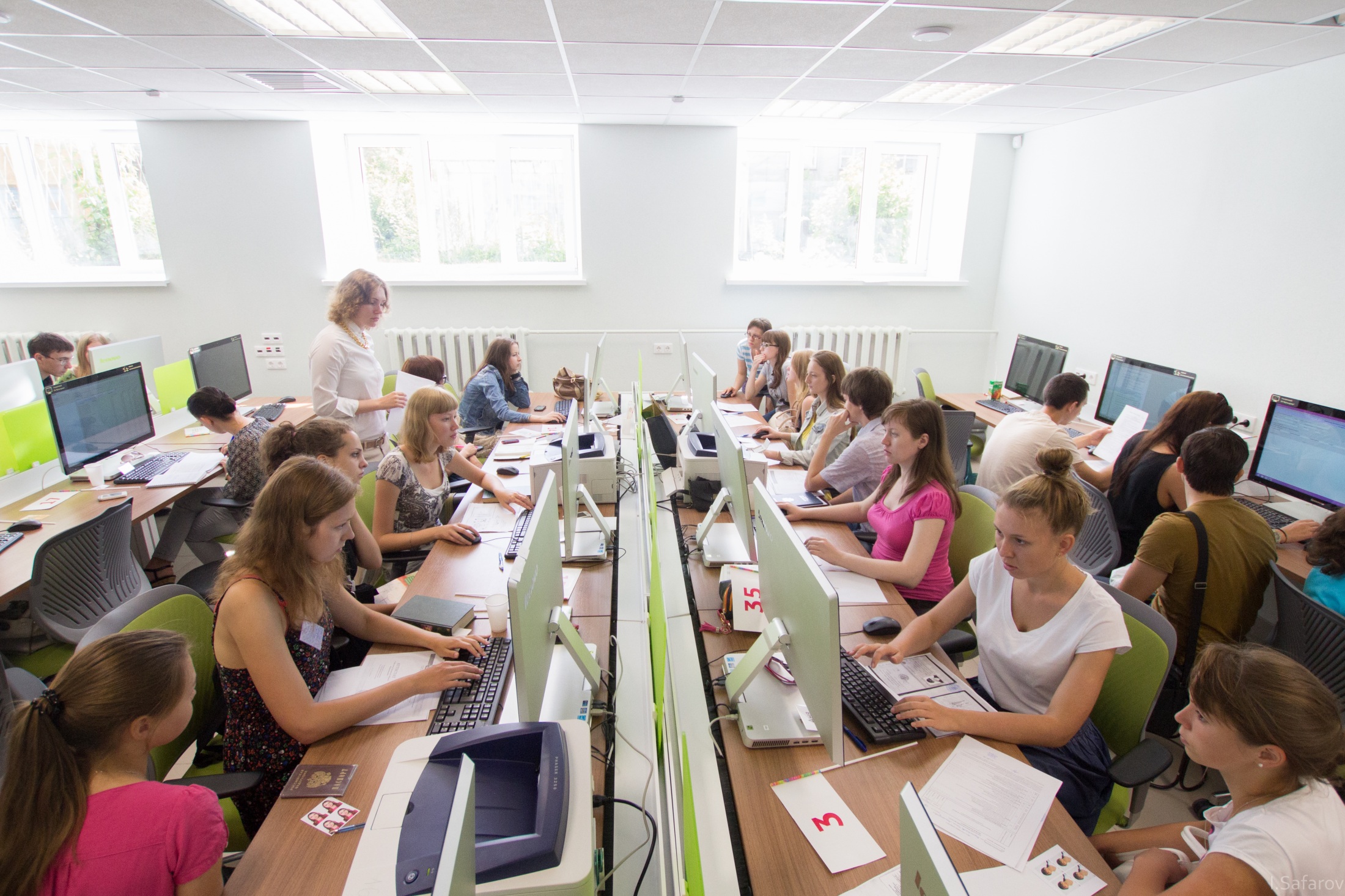 Период работы с 20 июня  по 21 августа
Количество  сотрудников ОК – 160 человек
Ответственные секретари и заместители –  60 человек
Студенты -  100 человек
Количество сотрудников Центра приема документов: 
Количество  операторов – 100 человек
Количество экспертов – 40 человек
15
ОРГАНИЗАЦИЯ  ПРИЕМА 2014
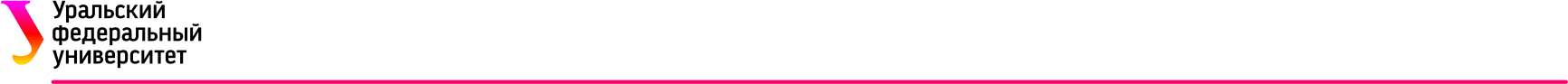 Система «Онлайн-абитуриент»
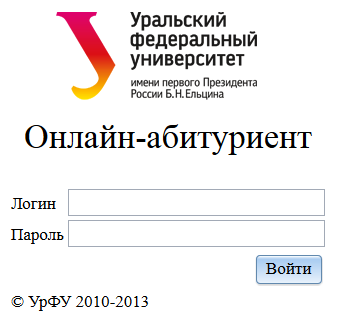 Регистрация в системе
Выбор институтов, направлений (специальностей) всех форм и технологий обучения
Подача заявления
Изменение приоритетов и  выбранных направлений
Просмотр рейтинга, списков и приказов о зачислении
11
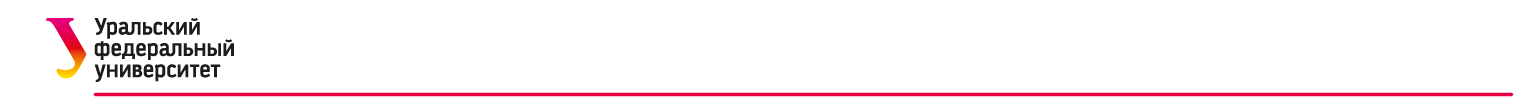 Итоги зачисления в 2014 году на 10.09.2014*
*  - информация по итогам зачисления обновлена на 10.09.2014 года.
* - прием иностранных граждан в пределах квоты, установленной Правительством Российской Федерации, продолжается по 31 декабря 2014 года
12
Итоги зачисления в 2014 году
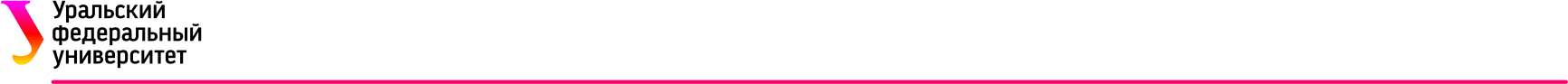 Победители и призеры олимпиад, зачисленные в университет
20
Предварительные итоги зачисления в 2014
ПО РЕГИОНАМ на 10.09.2014
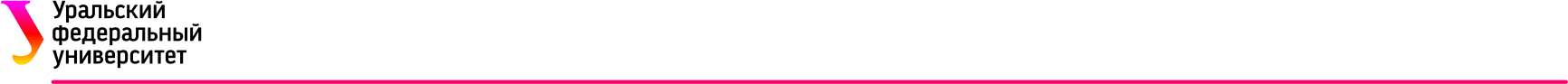 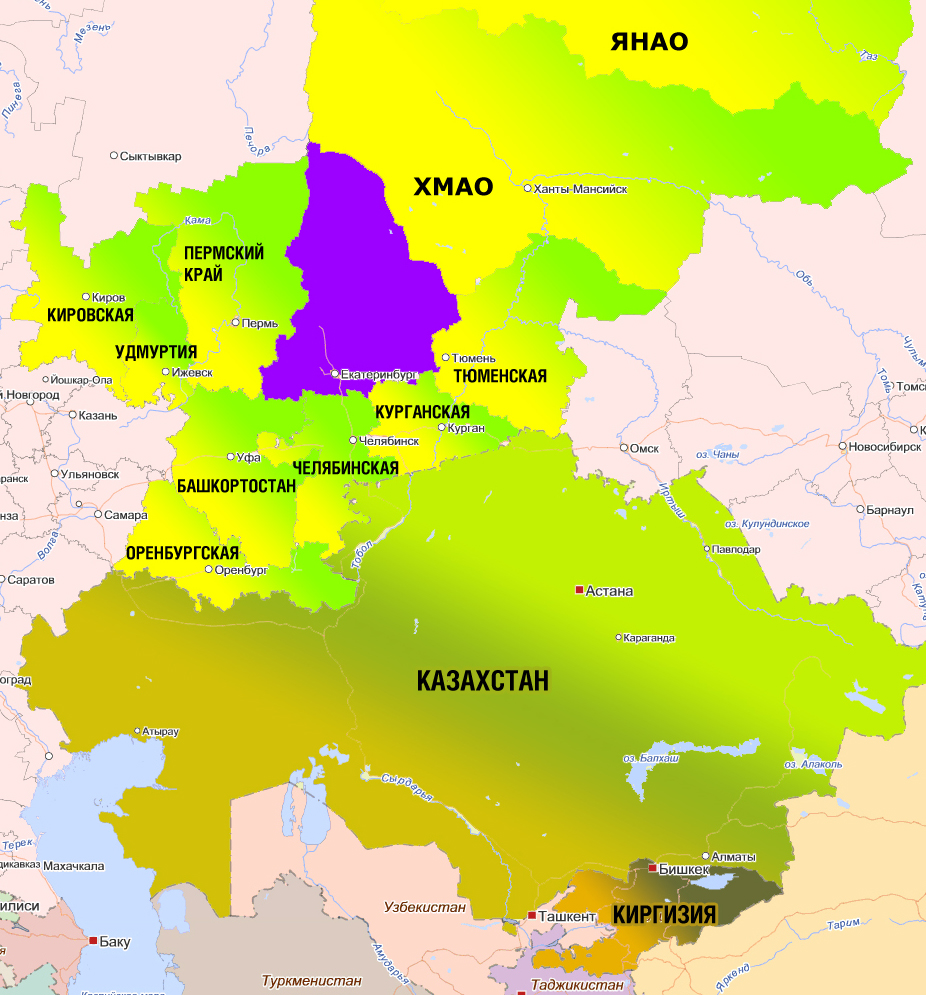 Свердл. обл., 38,8%
2,8 %
11,6%
6,7%
11,6%
Екатеринбург, 36,3%
0,9%
2,1%
4,7%
1,9%
0,9%
2,1%
2,5%
2,6%
БЕЛОРУСИЯ
ТАДЖИКИСТАН
14
В 2013 году Свердловская область -  40%, Екатеринбург – 38%
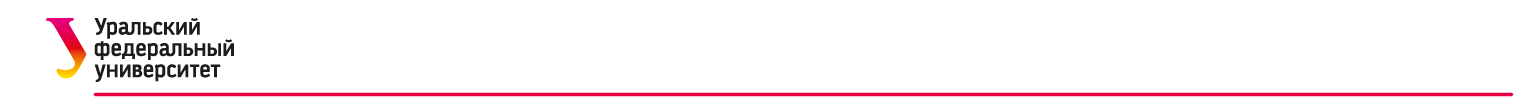 Качественные показатели принятого контингента за счет бюджетных средств на очную форму обучения
Средние баллы ЕГЭ 2014 года с разбивкой по институтам
15
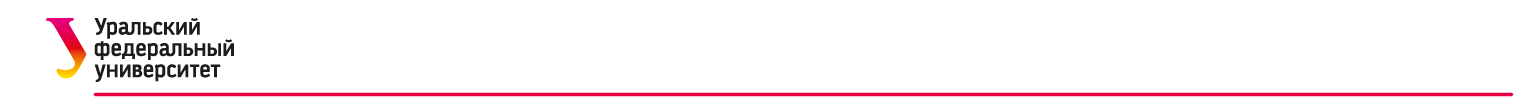 ШКОЛЫ С МАКСИМАЛЬНЫМ ЧИСЛОМ ПОСТУПИВШИХ
 В 2014 ГОДУ
16
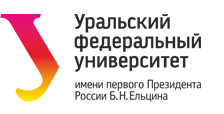 ЦЕЛЕВОЙ ПРИЕМ 2014
Распределение заявок целевого приема по заказчикам в УрФУ в 2014 г.
Зачислено 13 (62%)
Зачислено 11(30%)
Зачислено 182 (77%)
Зачислено 48 (45%)
Зачислено 97 (49%)
Зачислено 64 (67%)
Зачислено 35 (74%)
Зачислено 92 (77%)
Зачислено 100 (100%)
17
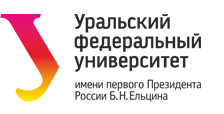 ЦЕЛЕВОЙ ПРИЕМ 2014
Результаты зачисления граждан на места в пределах квоты 
целевого приема 
(в т.ч. ОПК) в УрФУ в 2014 г.
67%
56%
54%
38%
34%
34%
60%
54%
61%
38%
18
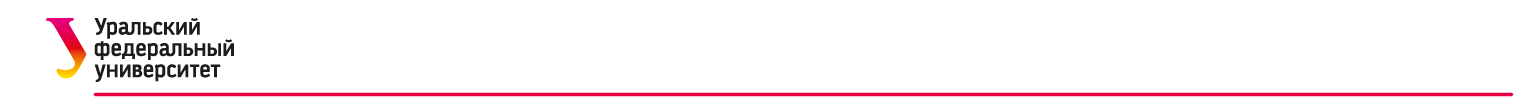 ПРОЕКТ РЕШЕНИЯ 2014 г.
Одобрить итоги приемной кампании 2014 года в Уральском федеральном университете.
Рекомендовать ректорату:
	2.1 Сохранить план приема в УрФУ в 2015 г. на уровне 2014 года - 9500 человек;
	2.2 Сохранить в 2015 году основные пропорции приема на уровне 2014 г.(за счет бюджетных средств – 56%, на контрактной основе – 44%);
	2.3 Увеличить в структуре приема 2015 года долю принятых для обучения по программам магистерской подготовки до 25% от общей численности принятых на программах ВО за счет бюджетных средств;
	2.4 Сохранить в 2015 году средний балл ЕГЭ на уровне не ниже 2014 г. (212,0 баллов);
	2.5 Активизировать работу по приему иностранных граждан и граждан проживающих на территориях Уральского и Приволжского федеральных округов.
19
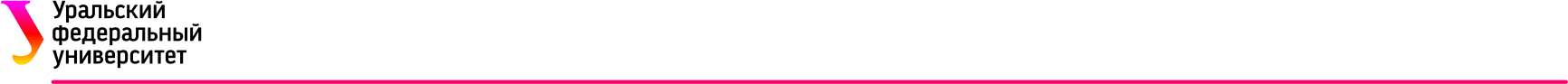 Приемная комиссия университета
 выражает благодарность за 
организационное сопровождение и активное участие в
приемной кампании 2014 года:

Службе проректора по информационной политике
Службе проректора по общим вопросам
Дирекции информационных технологий
Особая благодарность Союзу студентов УрФУ
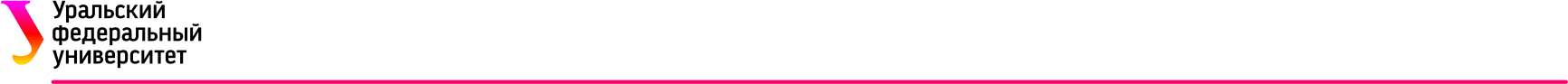 СПАСИБО ЗА ВНИМАНИЕ!